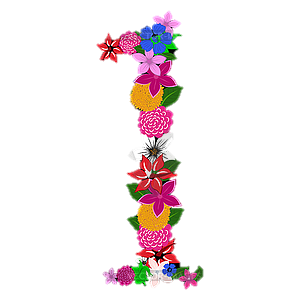 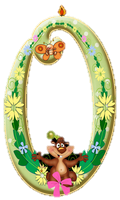 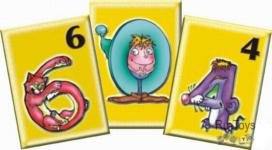 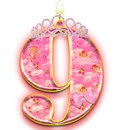 Презентация на тему имя числительное
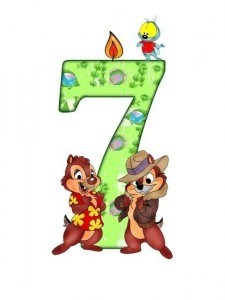 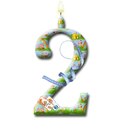 Выполнила Ирина Лихацкая
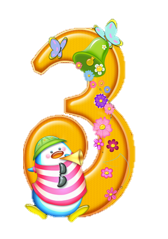 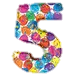 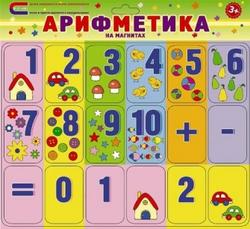 ЦЕЛЬ ПРЕЗЕНТАЦИИ:
Повторить изученное об имени числительном его правописание и склонение в устной и письменной речи;
Обратить внимание на роль числительных в речи;
Закрепить навыки употребления числительных в речи;
Обогащать свой словарный запас.
ТЕОРЕТИЧЕСКИЕ ВОПРОСЫ:
Понятие о числительном, грамматическое значение, морфологические и синтаксические признаки.
Простые, сложные и составные числительные.
Количественные числительные.
Склонение количественных числительных.
Синтаксические особенности количественных числительных.
Собирательные числительные.
Порядковые числительные.
Дробные числительные.
1. Понятие о числительном.
Имя числительное – самостоятельная часть речи, которая обозначает число, количество предметов, порядок их при счёте и отвечает на вопросы сколько?, который? (какой?)
Например: Насте десять лет (сколько лет Насте?). Оля перешла во второй класс (в какой (который) класс перешла Оля?).
Числами измеряется количество предметов, расстояние, время, величина предметов, их масса, стоимость.
На письме слова-числа часто заменяются цифрами.
Общее грамматическое значение числительного – число, количество предметов и порядок их при счёте.
По значению и грамматическим особенностям числительные делятся на два основных разряда: 
количественные числительные (пять, двадцать семь, пятьдесят);
порядковые числительные ( восьмой, двести тридцать четвёртый). 
Морфологические признаки числительных. Количественные числительные изменяются только по падежам. Рода и числа они не имеют (кроме слов один, два ). Порядковые числительные изменяются по родам, числам и падежам.
Начальная форма количественных числительных – форма им.п.: первый, пятый, сотый.
Синтаксические признаки числительных. Количественное числительное может быть любым членом предложения. Сочетание количественного числительного ( в им. и вин. п.) с существительным (в род. п.) является одним членом предложения : Пять туристов остановились в мотеле.
Порядковые числительные в предложении обычно бывают определениями: Третий дом справа,   реже – сказуемыми: Даша – первая, Лена – вторая.
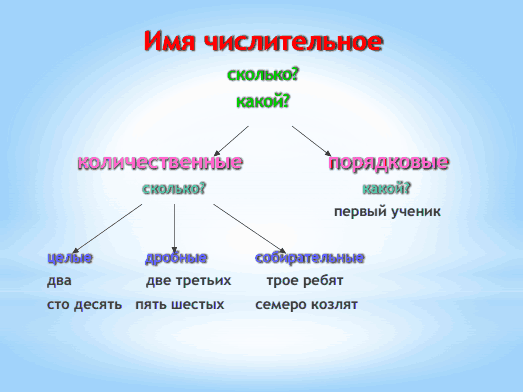 2. Простые, сложные и составные числительные.
По строению числительные могут быть простыми, сложными и составными. 
Простое числительное – это слово с одним корнем: два, пять, второй, пятый  и др.
Сложное числительное – слово с несколькими корнями: восемнадцать, шестьдесят, семьсот, трёхсоттысячный.
Составное числительное состоит из нескольких слов, каждое из которых может быть как простым, так и сложным: сорок пять, сто шестьдесят три; сорок пятый, сто шестьдесят третий.

Правило1: Слова одиннадцать, миллион, миллиард пишутся с удвоенной согласной.

Правило2: Числительные от пяти до двадцати и тридцать пишутся с Ь на конце ( так же как существительные 3-го склонения кость, тень): пять, пятнадцать, двадцать.
В середине числительных пятнадцать, шестнадцать, семнадцать, восемнадцать, девятнадцать Ь не пишется. 
Числительные от 50 до 80 и от 500 до 900 пишутся с Ь в середине слова в им. и вин. п.: пятьдесят, семьсот.
3. Количественные числительные.
Количественные числительные обозначают количество предметов ( три карандаша, семь человек) или отвлечённое число ( два, тридцать четыре) и отвечают на вопрос СКОЛЬКО?
Количественные числительные изменяются по падежам, но не имеют рода (кроме слов один, два) и числа  (кроме слова один).
Числительное один в форме мн. ч. может употребляться с существительными, имеющими только форму мн. ч.: одни очки, одни ножницы, одни сани, а также с существительными, обозначающими одну пару предметов: одни носки, одни туфли, одни перчатки. 
Если слово одни употребляется с другими существительными, то оно перестаёт обозначать число, перестаёт быть числительным, а приобретает значение частицы только: В пенале лежат одни карандаши (только карандаши). Дома остались одни дети (только дети).
В устной речи числительное один, как правило, опускается: Маша купила килограмм лука и два килограмма моркови.
4. Склонение количественных числительных.
Числительное один согласуется с существительным в роде и падеже и склоняется как прилагательное: один день, одного дня, одному дню, один день, одним днём, об одном дне.
Числительные два (две), три, четыре имеют особые формы: два, три, четыре; двух, трёх, четырёх; двум, трём, четырём; два (двух), три (трёх), четыре (четырёх); двумя, тремя, четырьмя; о двух, о трёх, о четырёх.
Числительные от пяти до двадцати и тридцать склоняются как существительное степь 3-го склонения.
Числительные сорок, девяносто, сто при склонении образуют две формы: в им. и вин. п. – сорок, девяносто, сто, а в остальных падежах – сорока, девяноста, ста.
При склонении сложных количественных числительных 50 – 80, 200 – 900 изменяется каждая часть слова, хотя пишутся они как одно слово. Это означает, что сложные числительные имеют два окончания: двумстам.
При склонении составных количественных числительных изменяется каждое слово: сто двадцать четыре, ста двадцати четырёх, ста двадцати четырём, ста двадцатью четырьмя, о ста двадцати четырёх.
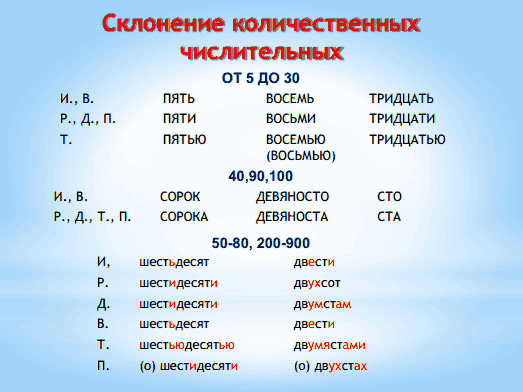 5. Синтаксические особенности количественных числительных.
Количественные числительные могут употребляться без существительных. В этом случае они обозначают отвлечённые числа: Три и семь – десять. Трижды три – девять. 
Часто количественные числительные обозначают число каких-то предметов, в этом случае они сочетаются с существительными.
Если числительные стоят в им.п. (или в сходном с ним вин.п.) то существительные зависят от числительных: числительное управляет существительным.
При числительных два, три, четыре (а также при числительных, оканчивающихся на 2, 3, 4, 33, 44 и др.) существительные ставятся в род.п. ед.ч. При всех остальных числительных ( от пяти и выше) существительные имеют форму род.п. мн.ч.: два брата, пять братьев.
2.    Если числительное стоит в любом падеже, кроме им.п.  (или сходного с ним вин.п.), то числительное зависит от существительного и согласуется с ним. Вопрос задаётся от существительного к числительному.
6. Собирательные числительные.
К количественным числительным близки числительные, которые обозначают определённое количество предметов как одно целое: двое, трое, четверо, пятеро, шестеро, семеро, оба (обе). Эти числительные называются  собирательными. 
Собирательные числительные, кроме слова оба (обе), образуются от количественных числительных с помощью суффиксов –ер-, -ой-: пять – пятеро, семь – семеро, два - дво[j΄э], три – тро[j΄э]. 
Собирательные числительные употребляются с существительными: 1) обозначающими людей мужского пола: пятеро мужчин, трое друзей; 2) обозначающими детёнышей: пятеро котят; имеющими только форму мн.ч. или обозначающими парные предметы: трое ножниц, двое перчаток (две пары перчаток). 
Собирательные числительные склоняются как имена прилагательные во мн.ч.:
И. пятеро;   Р. пятерых;     Д. пятерым;      В. Пятерых (или пятеро);    Т.  пятерыми;   П. (о) пятерых
В предложении сочетание собирательного числительного с существительным является одним членом предложения: Пятеро учеников убирали класс.
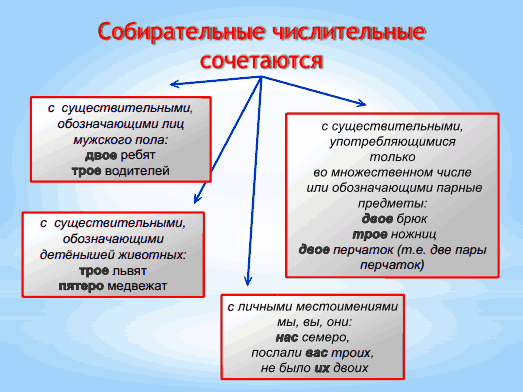 7. Порядковые числительные.
Порядковые числительные называют порядковый номер предметов при их счёте: первый том, второй том, … тринадцатый том. Порядковые числительные, кроме слов первый и второй, образуются от количественных: три – третий, пять – пятый, сто – сотый. 
Порядковые числительные похожи на прилагательные: они, как и прилагательные, изменяются по родам, числам и падежам. Склоняются порядковые числительные как прилагательные (ср.: И. четвёртый – новый, Р. Четвёртого – нового, Д. четвёртому – новому, В. как И. или как Р., Т. четвёртым – новым, П. (о) четвёртом – новом). 
В предложении порядковые числительные, так же, как и прилагательные, обычно являются определениями.
При склонении составных порядковых числительных изменяется только последнее слово.
И. тысяча девятьсот девяносто восьмой; Р. тысяча девятьсот девяносто восьмого; Д. тысяча девятьсот девяносто восьмому и т.д.
Правило: если порядковое числительное есть в составе названий праздников или знаменательных дат, то оно пишется с прописной буквы: Девятое мая.
Если числительное написано цифрой, то с прописной буквы пишется следующее за ним слово: 9 Мая.
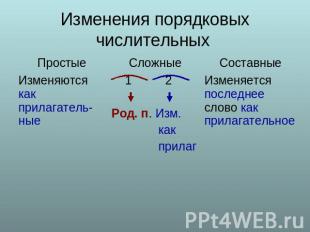 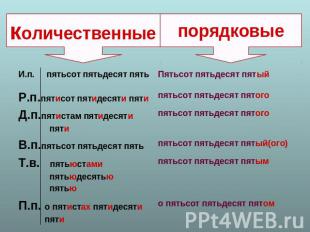 8. Дробные числительные.
Дробные числительные называют не целые числа. Этим они отличаются от других числительных.
Дробные числительные, кроме слов полтора и полтораста, составные. Они состоят из количественного (числитель дроби) и порядкового (знаменатель дроби) числительных: две третьих, восемь десятых. В состав дробных числительных могут входить существительные ноль целых три десятых, пять целых две сотых. Это СМЕШАННЫЕ числительные. 
В предложении сочетание дробных числительных с существительными является одним членом предложения: Прошло полтора месяца. 
Дробные числительные полтора (полторы) и полтораста при склонении имеют две формы:
И., В. полтора ящика, полторы корзины; полтораста рублей;
Р., Д., Т., П.  полутора ящиков, корзин; полутораста рублей.
Некоторые особенности употребления числительных:
В сочетаниях числительных с существительными имеет значение порядок слов.
Для сравнения: В классе – тридцать человек (точное количество). В классе – человек тридцать (приблизительное количество).
Можно сказать два ученика и двое учеников (оба варианта равноправны). Но нужно говорить две ученицы (двое учениц – неправильно).
В современной устной речи наблюдается стремление упростить склонение составных числительных. Вместо двумстам восьмидесяти трём человекам часто говорят «двести восемьдесят трём человекам». Такое употребление противоречит литературной норме.